Email y Google Gmail
2
¿Qué es email y por qué usarlo?
Email es una abreviación de Electronic mail (correo electrónico), una manera fácil, rápida y económica para comunicarse con familiares, amigos y colegas.

Los mensajes de Email se envían de una persona a otra por computadora o dispositivo móvil, como un teléfono.

Email es más profesional que un texto; se usa en los negocios.

Un email típicamente contiene texto, pero también puede contener archivos, imágenes o música
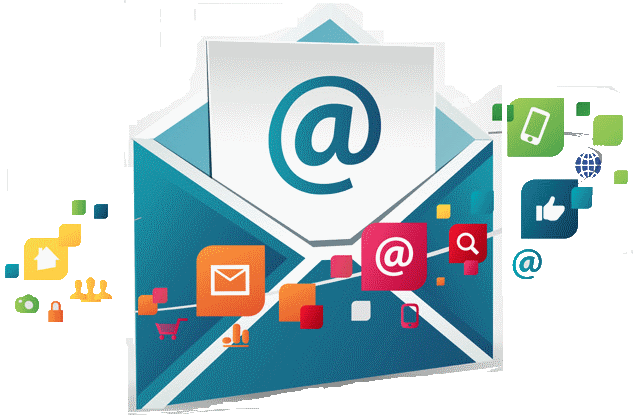 2
[Speaker Notes: Differences between email and texting]
Consejos de seguridad con email
Siempre salga de su cuenta de correo electrónico y cierre completamente el buscador al usar una computadora pública.
No pulse en enlaces en email a menos que esté absolutamente seguro del url.
No abra archivos con la extensión  .exe,  .zip o .scr
No envíe por email a nadie sus datos de la cuenta de banco, seguro social o tarjeta de crédito
Recuerde no todo es verdadero – es muy común que circulen engaños y farsas por email.
Evite sorteos y encuestas.
Nunca compre de ni responda a email basura (spam).
3
Cuenta de Google para Gmail
Sólo necesita una cuenta para tener acceso
a aplicaciones de Google (Apps) como Gmail

Seleccione el enlace abajo para tener acceso al sitio Web para crear una cuenta de Google para Gmail™.
Inglés: https://accounts.google.com/signup
Español: https://goo.gl/U5hx6H
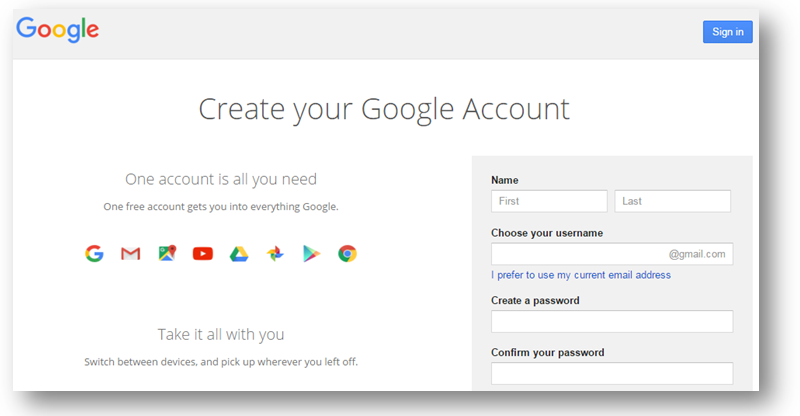 4
Opción de idioma de Gmail
Inicie sesión en su Gmail
Seleccione el botón de Configuración
Seleccione Settings/Configuración en el menú
Seleccione Español
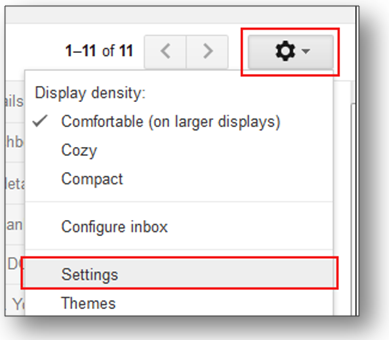 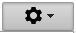 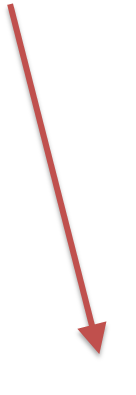 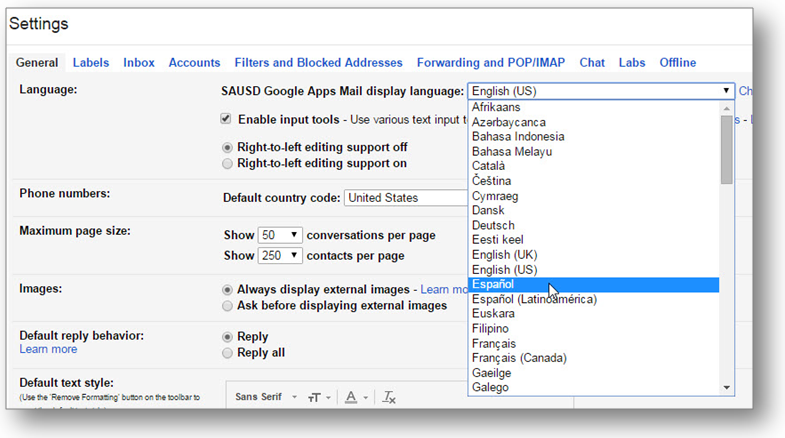 5
[Speaker Notes: In order to change from English to Spanish, have the users click on settings and Gmail display language]
Cómo moverse en Gmail
Inbox     Sent Mail    Drafts   Compose
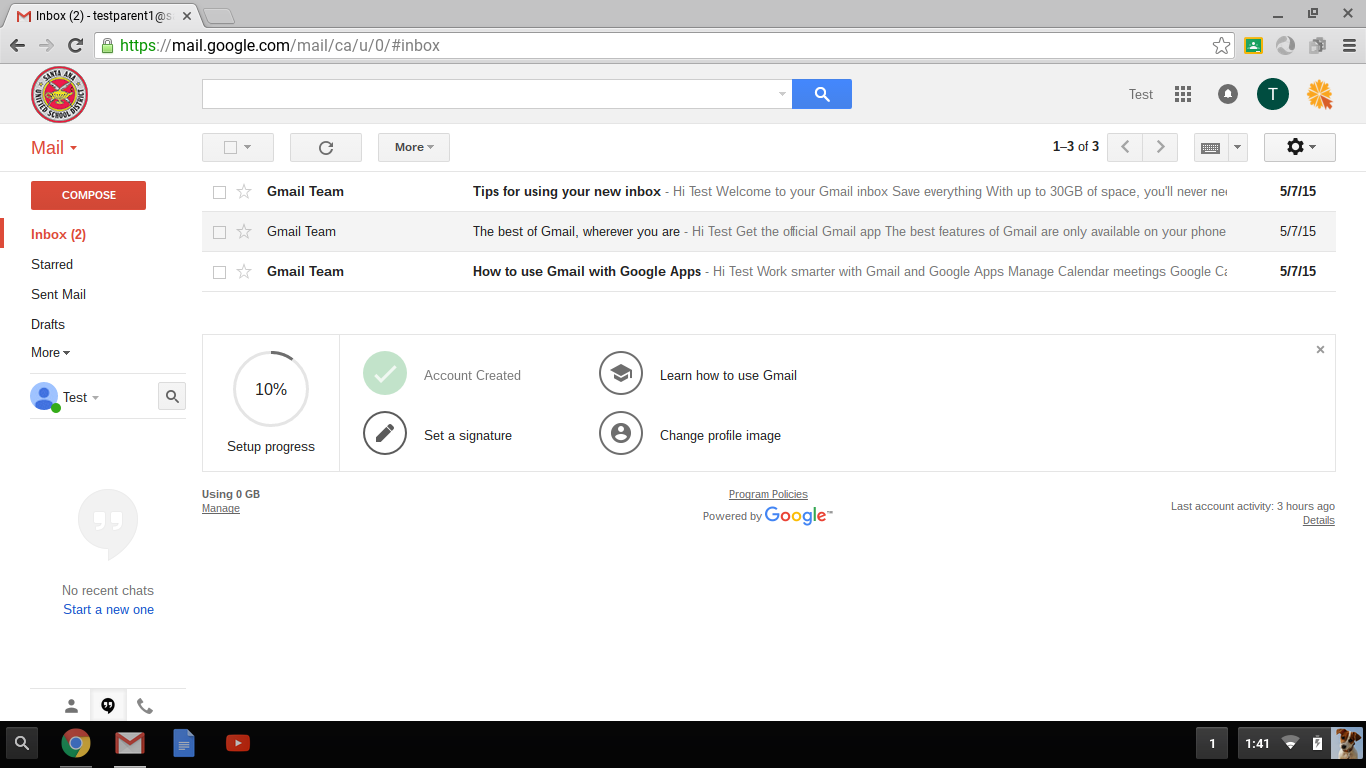 Pulse en el mensaje para abrir y leer
Enlace de vido para -Gmail: cómo bloquear mensajes
6
[Speaker Notes: Your in-box is the folder where all your mail arrives. Click on a message to open and read it.
Your sent mail show you which emails you’ve sent to other people
Your drafts saves copies of email that you have written but not sent to anyone yet
Click compose to write a new email.]
Cómo responder a un Gmail
Abra el email al que desea responder.
Seleccione la flecha para responder (reply) en la esq. superior derecha.
Gmail automáticamente pone la dirección de email de la persona.
Escriba su mensaje y pulse en send/enviar.
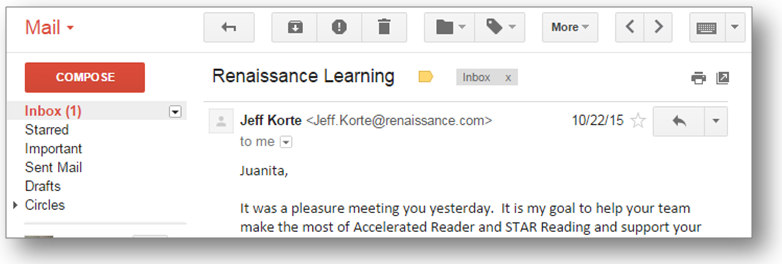 Flecha para Responder
7
[Speaker Notes: Instructor - let students walk through the steps]
Cómo redactar un email en Gmail
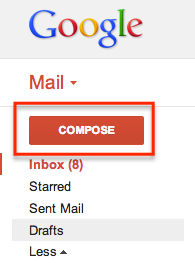 Piense antes de enviar. Como cualquier material digital, los emails se pueden compartir muy fácilmente.

Evite discutir asuntos emocionales por email.

Evite usar PURAS MAYÚSCULAS. Esto se interpreta como que está gritando.
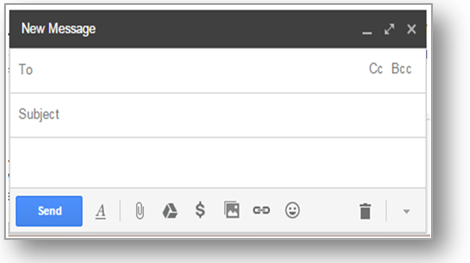 8
[Speaker Notes: Explain that clicking the Compose button opens a new email]
Ayuda de Gmail
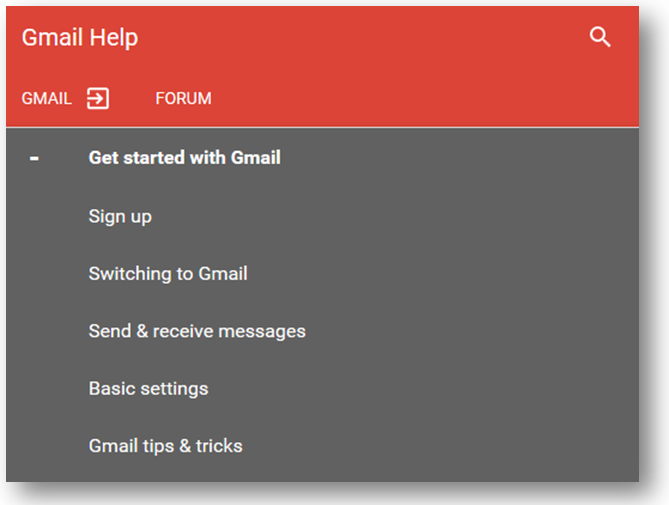 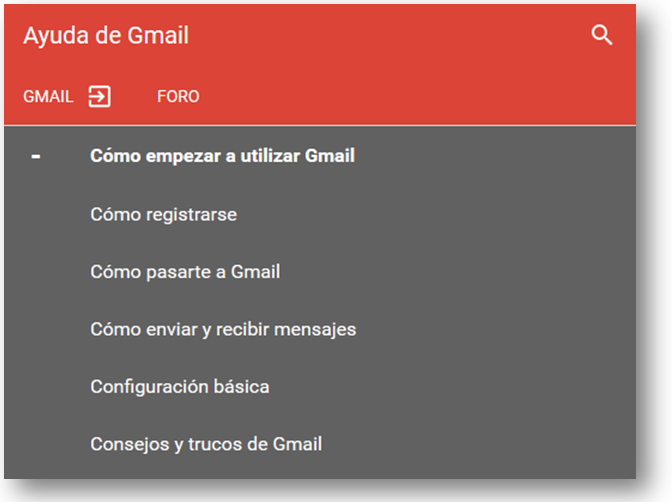 9
https://goo.gl/88Wtks
https://goo.gl/2mRxuH
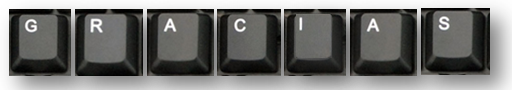 10